PM 2018 – 14th Pisa Meeting on Advanced Detectors
SiPM-based PET detector module for a 4π span scanner
R. Chil, D. Perez-Benito, J.M. Udias, M. Desco, J.J. Vaquero
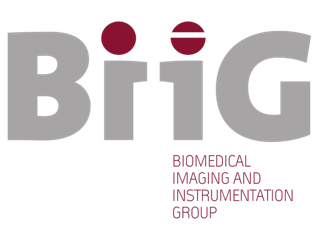 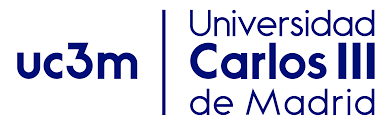 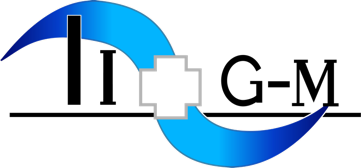 Outline
Motivation
Geometry
IcoPET
Scintillator
MPPC SiPM design
Results
Conclusions & future work
2
Motivation
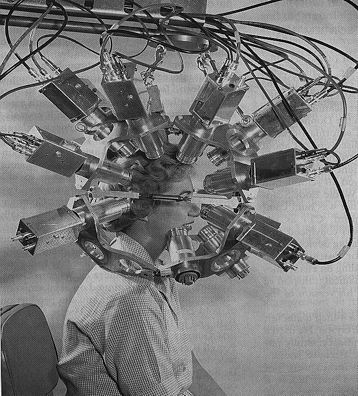 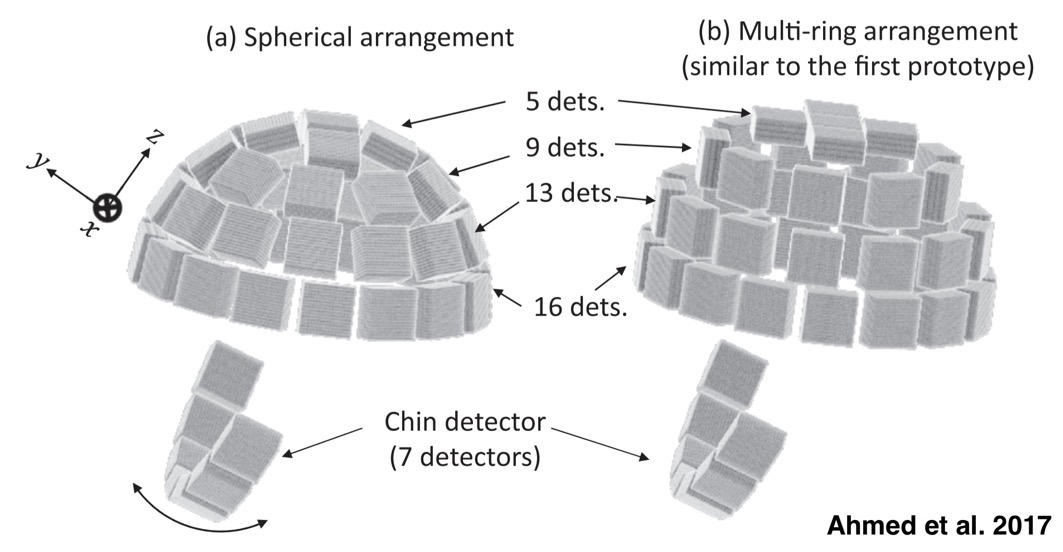 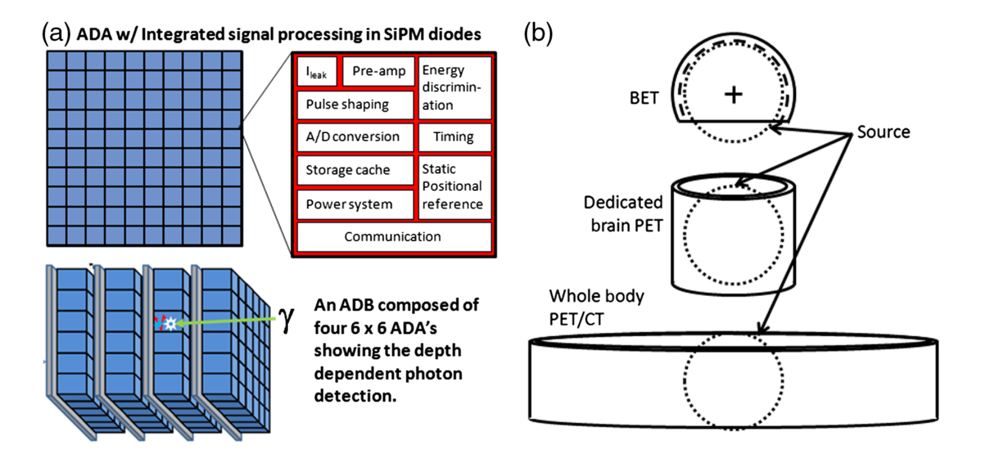 Schmidtlein et al. 2017
3
Geometry: Discrete Sphere
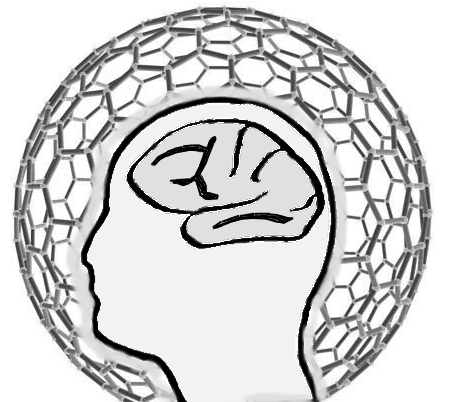 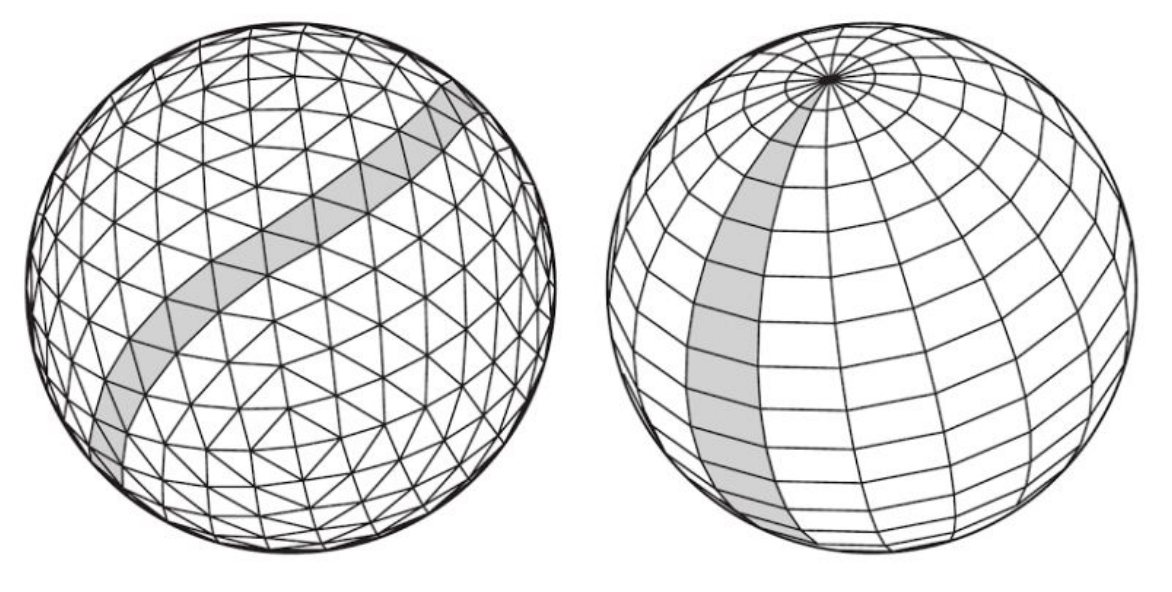 4
Geometry: Plato vs Archimedes
Platonic solids
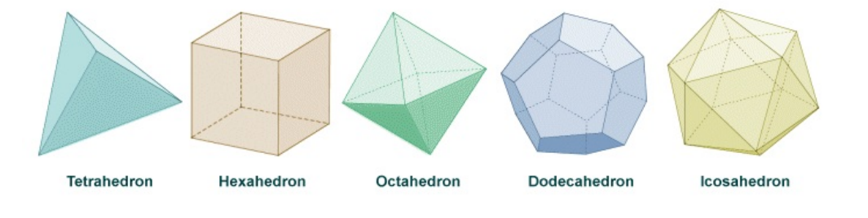 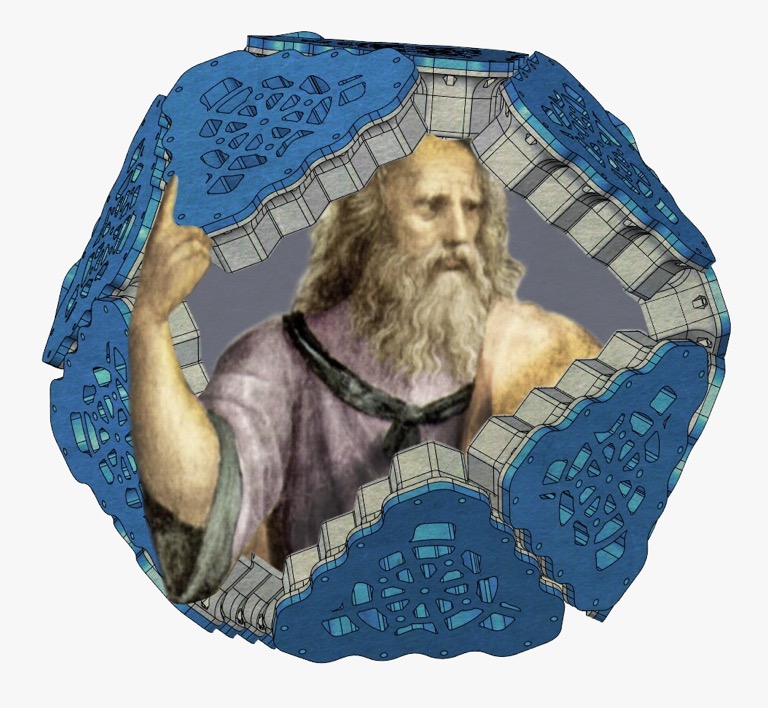 Equidistant faces for similar sensitivity
Similar faces facilitates the reconstruction problem and the electronics 
Faces with normal facing the center for better geometry efficiency
Avoid sharp angles
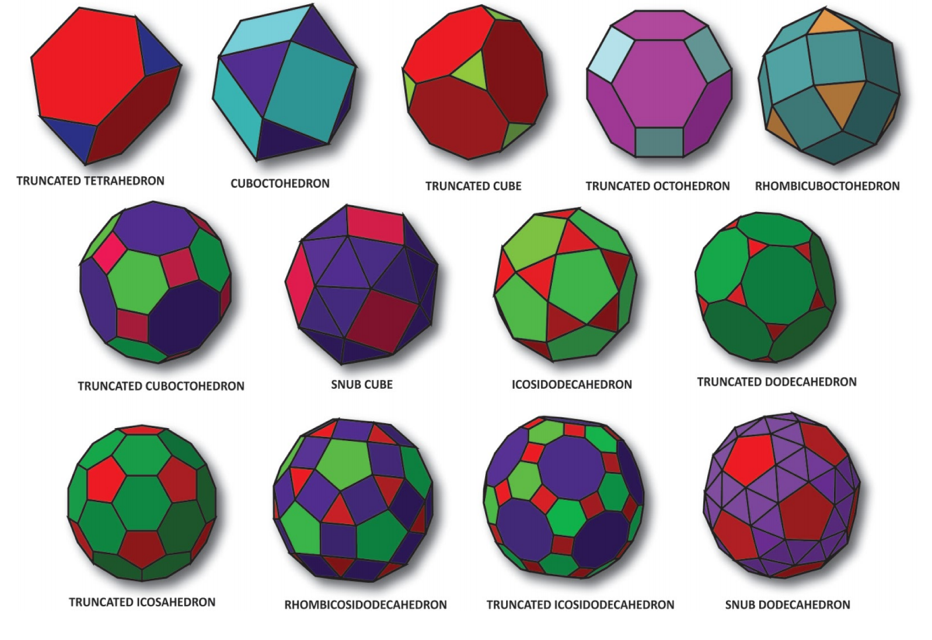 Archimedean solids
5
IcoPET – Proof of Concept (PoC)
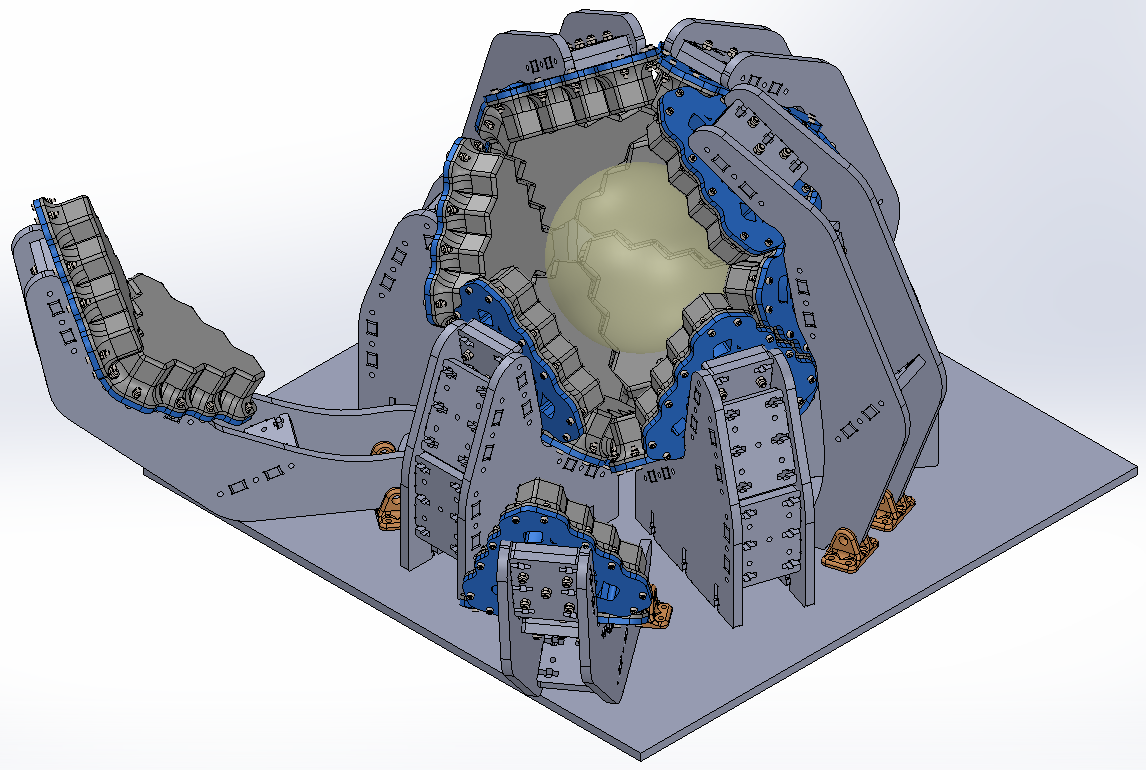 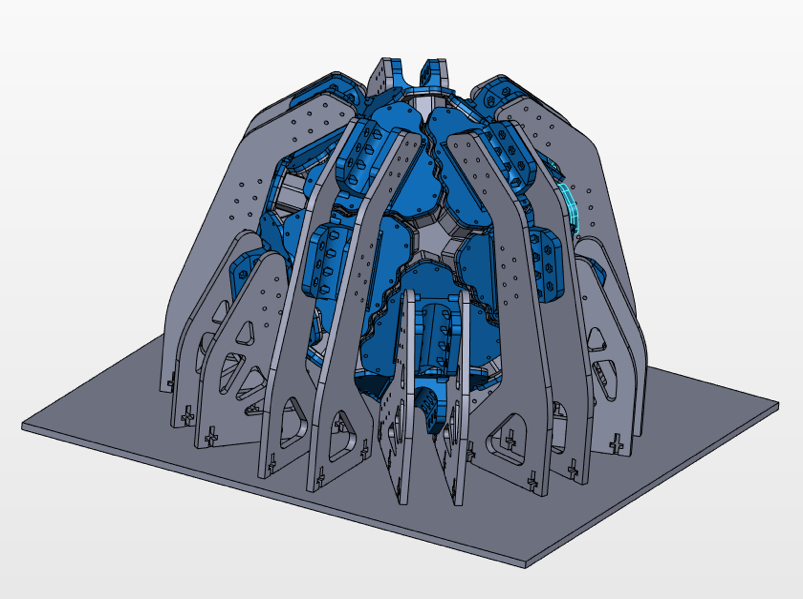 Geometrical efficiency of 73% over 4π, 234 mm diameter inscribed sphere, FOV of 152 mm of diameter.
6
Face view
Power supply and OF data link
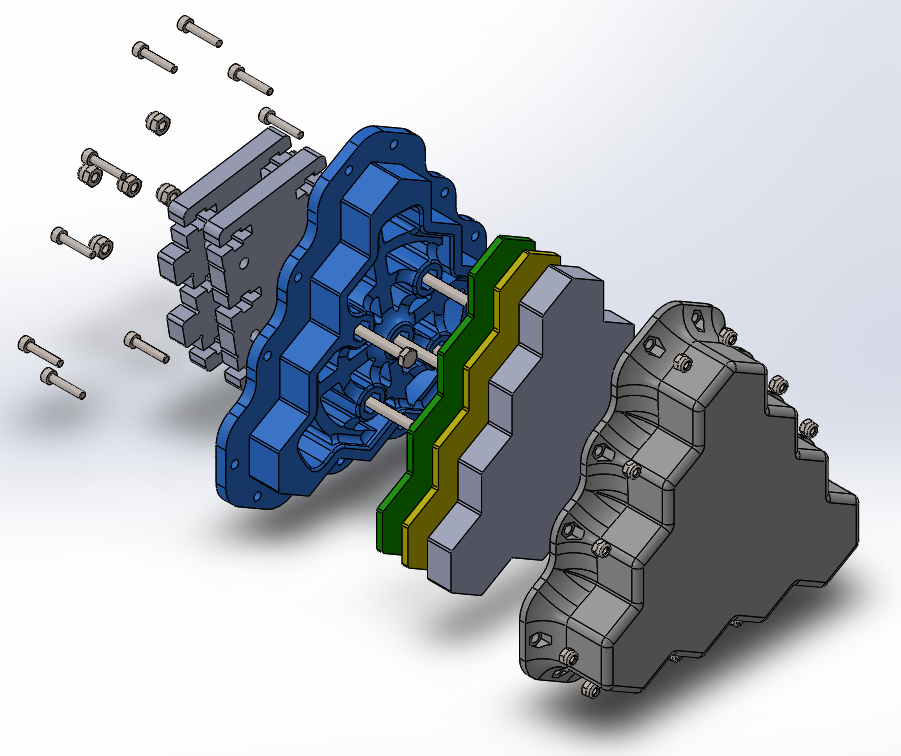 Electronic PCB
Scintillator
Chassis and heat sink
SiPM Matrix
Cover and light shield
7
IcoPET – Clinical head scanner
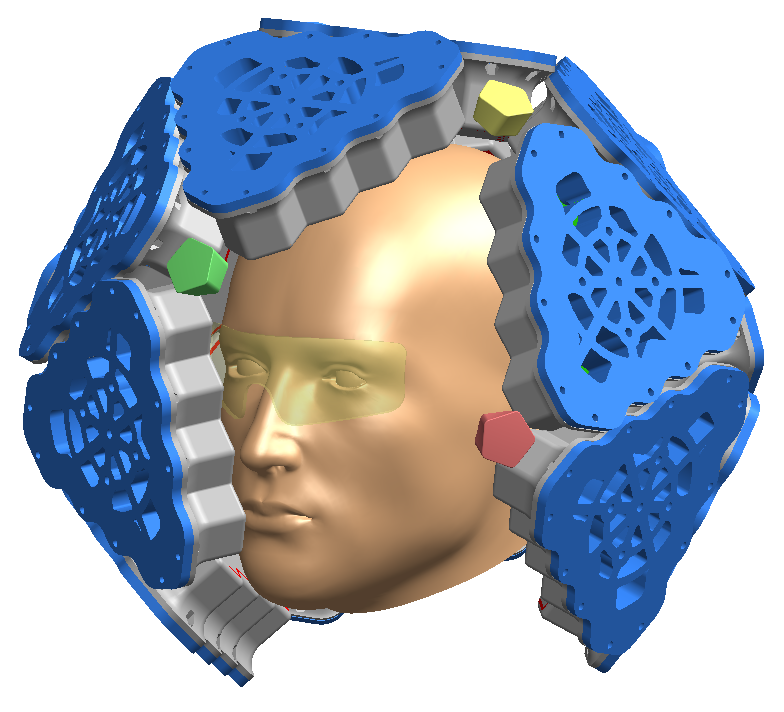 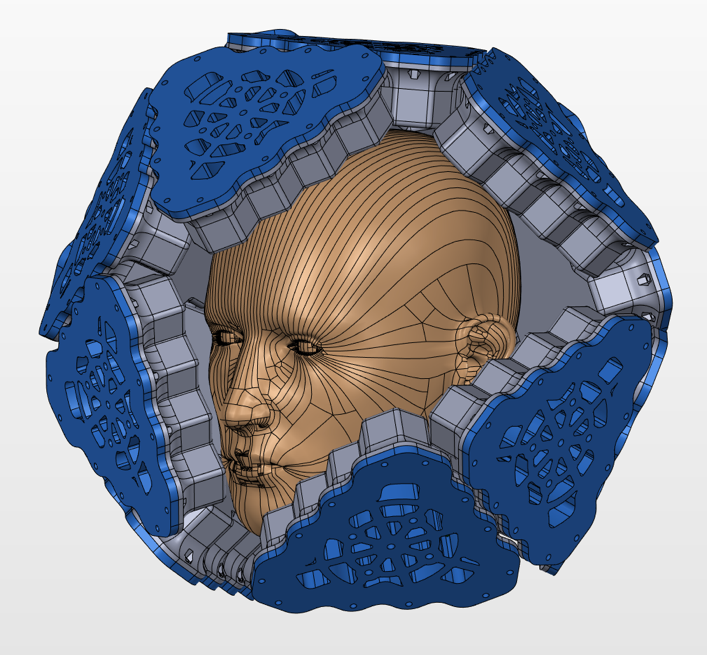 Yellow virtual reality “goggles” 
Pentagons: light sources (yellow) and cameras (green) for anatomical reference.
Extensible design to 15 or 21 scintillator crystals per facet.
8
Scintillator
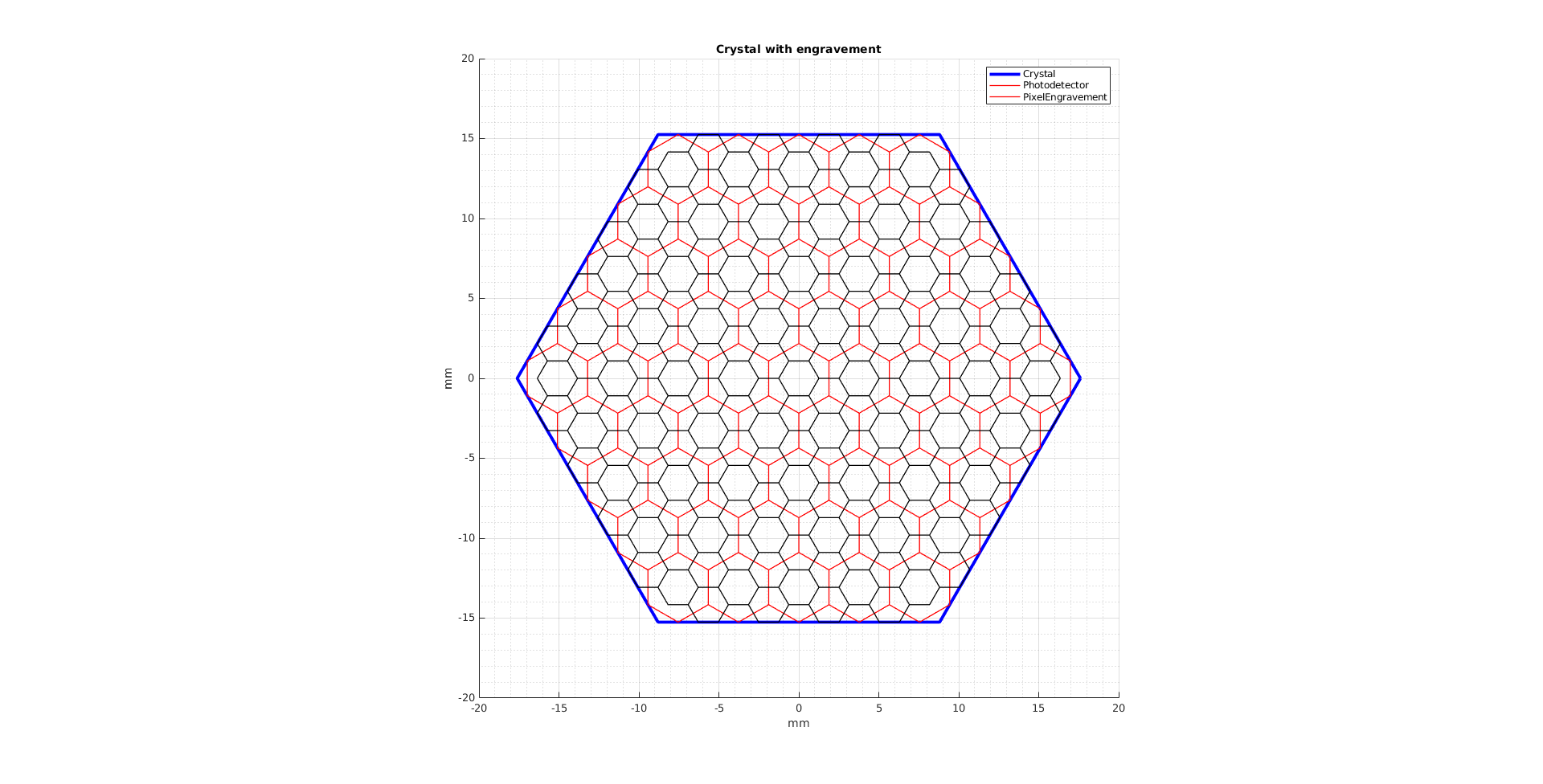 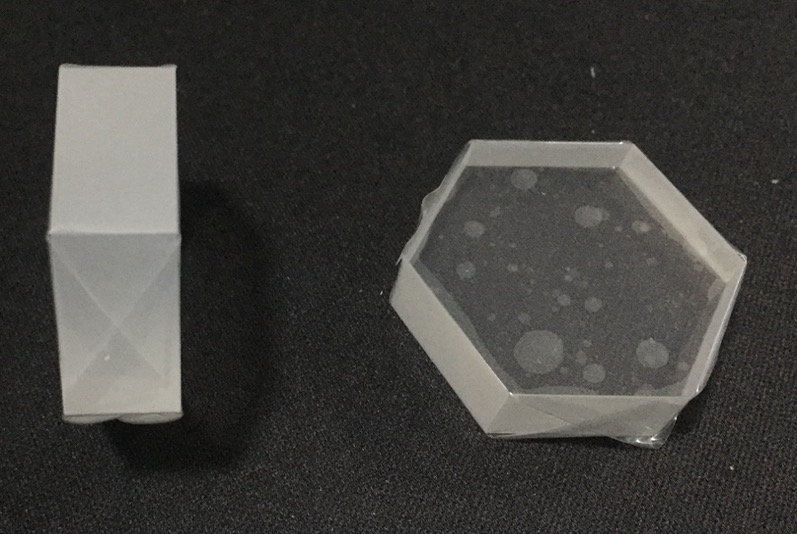 181 SSLE pixels of 1.24 mm hex side
LYSO of 17.61 mm of edge and 10 mm thickness
9
Sub Surface Laser Engraving
Better light guiding (towards round pixels)
Optimal solution of circle packing problem
Uniform distance between centers of neighbor pixels
Depth of Interaction (DoI)
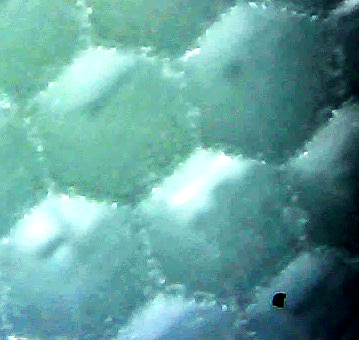 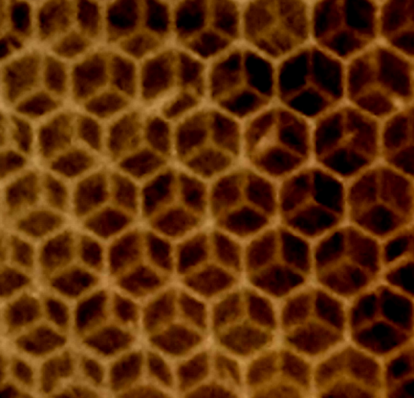 vs
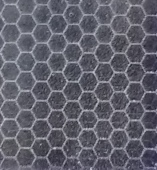 Konstantinou et al. IEEE TRPMS vol. 1, no. 5, Sep 2017
10
SSLE hexagonal engraving
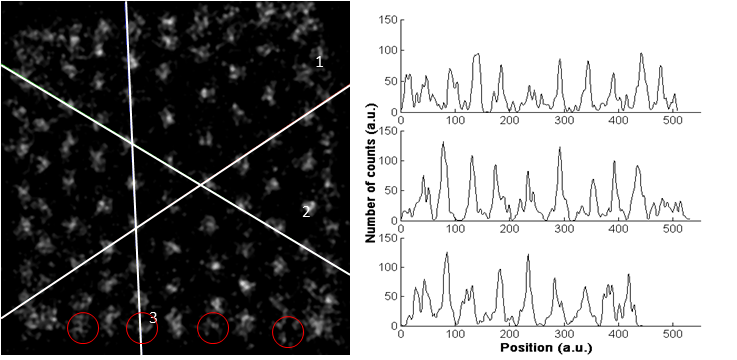 Low count rate Pixel Resolvability (PR): 0.32 (square MPPCs)
Konstantinou et al. IEEE TRPMS vol. 1, no. 5, Sep 2017
11
MPPC design - Earlier studies
The highest-density lattice arrangement of circles is the hexagonal packing arrangement, in which the centers of the circles are arranged in a hexagonal lattice (honeycomb).
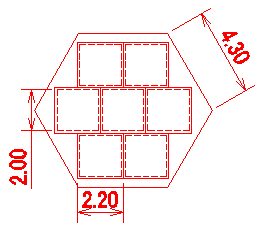 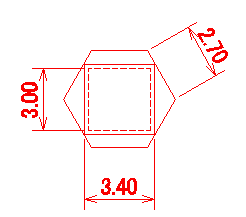 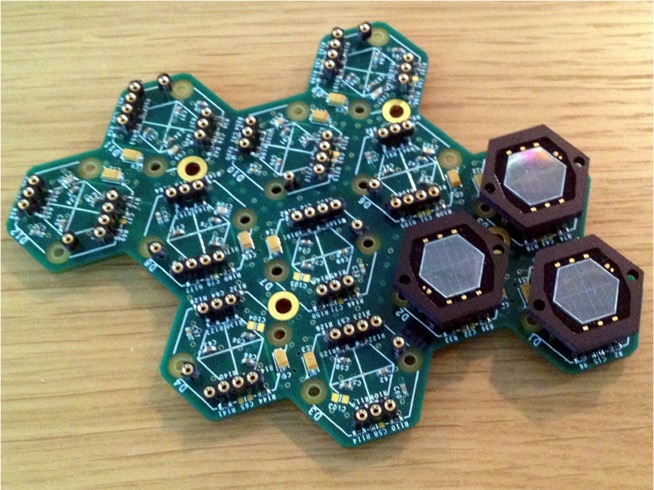 First designs
Hamamatsu S12516
SST-1M Consortium for the CTA
12
Single Hexagonal MPPC design
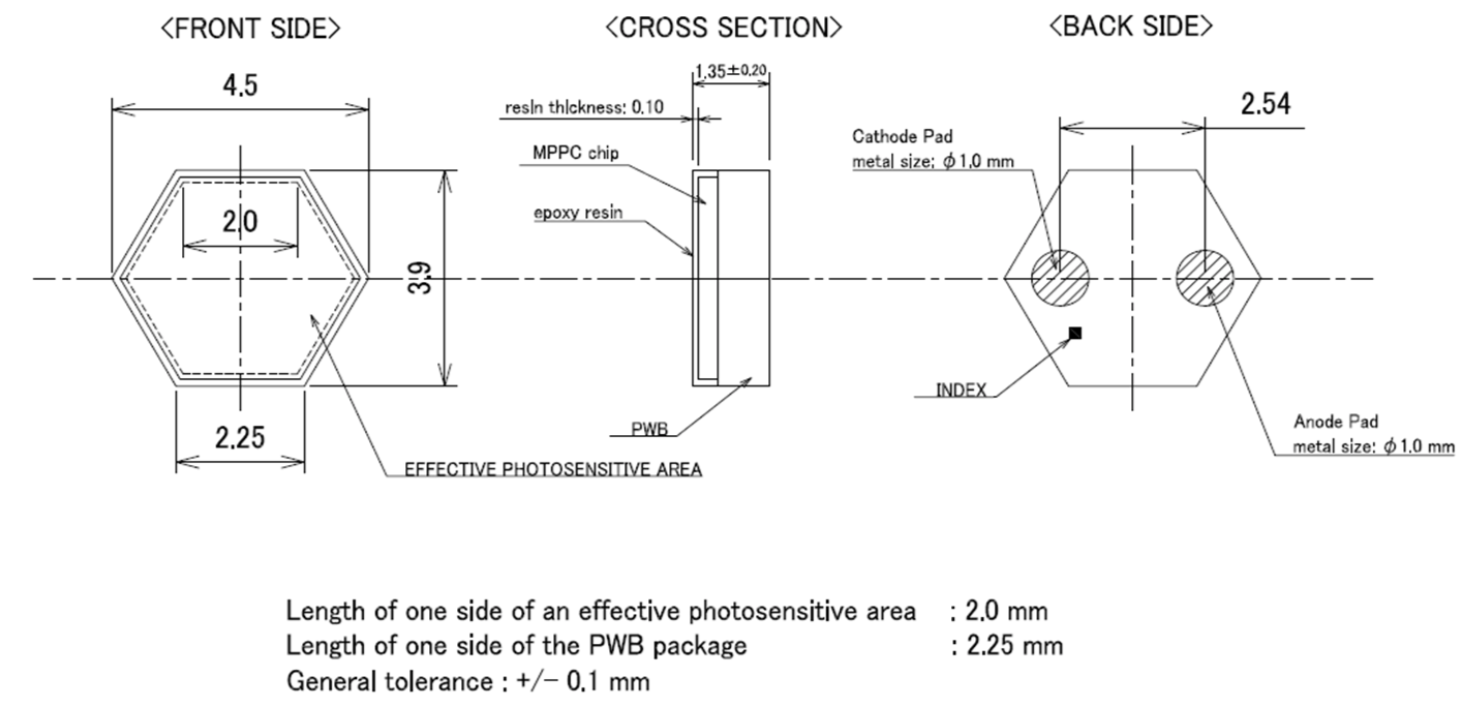 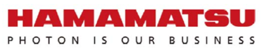 13
Hexagonal MPPC Array design
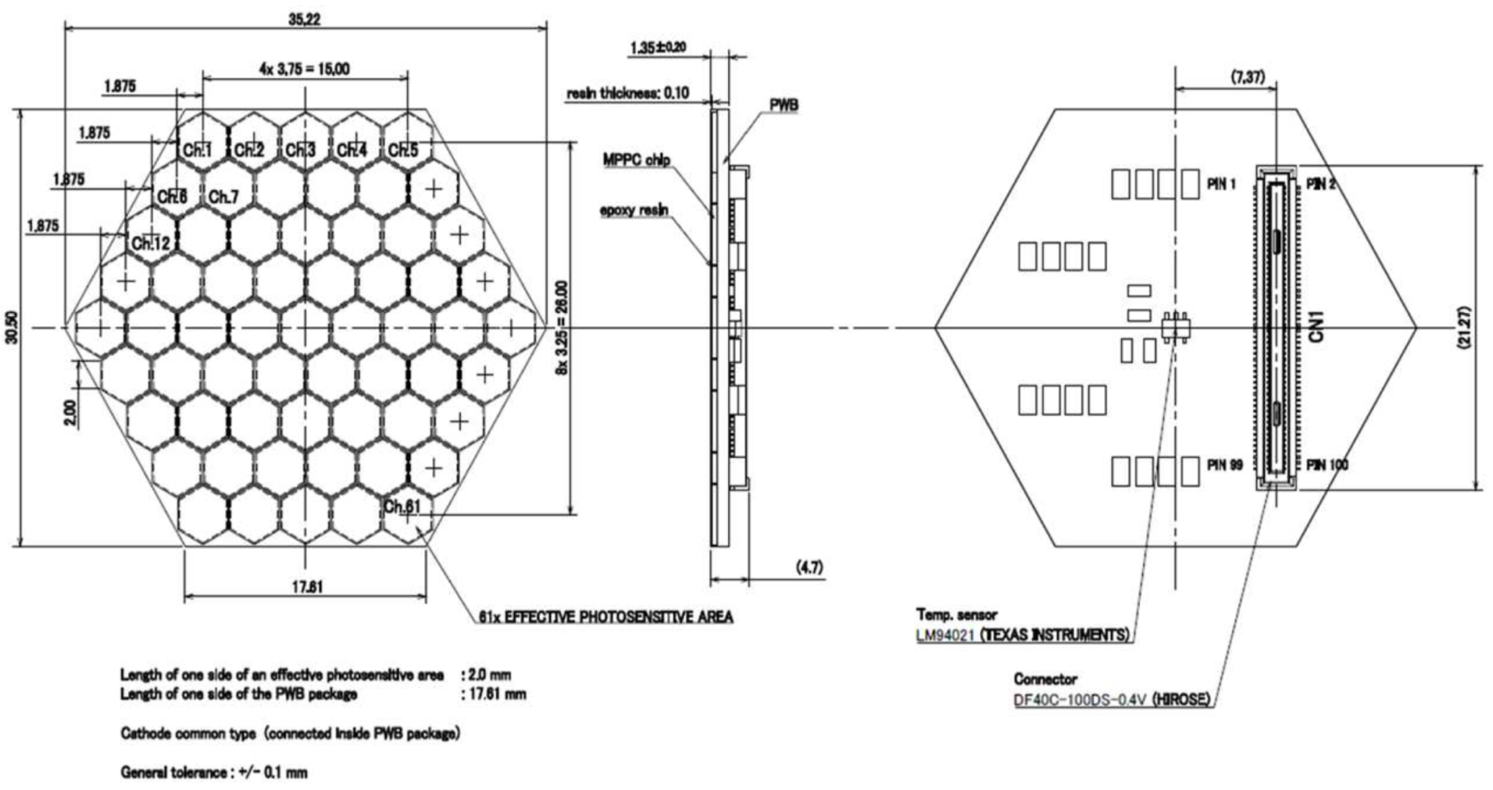 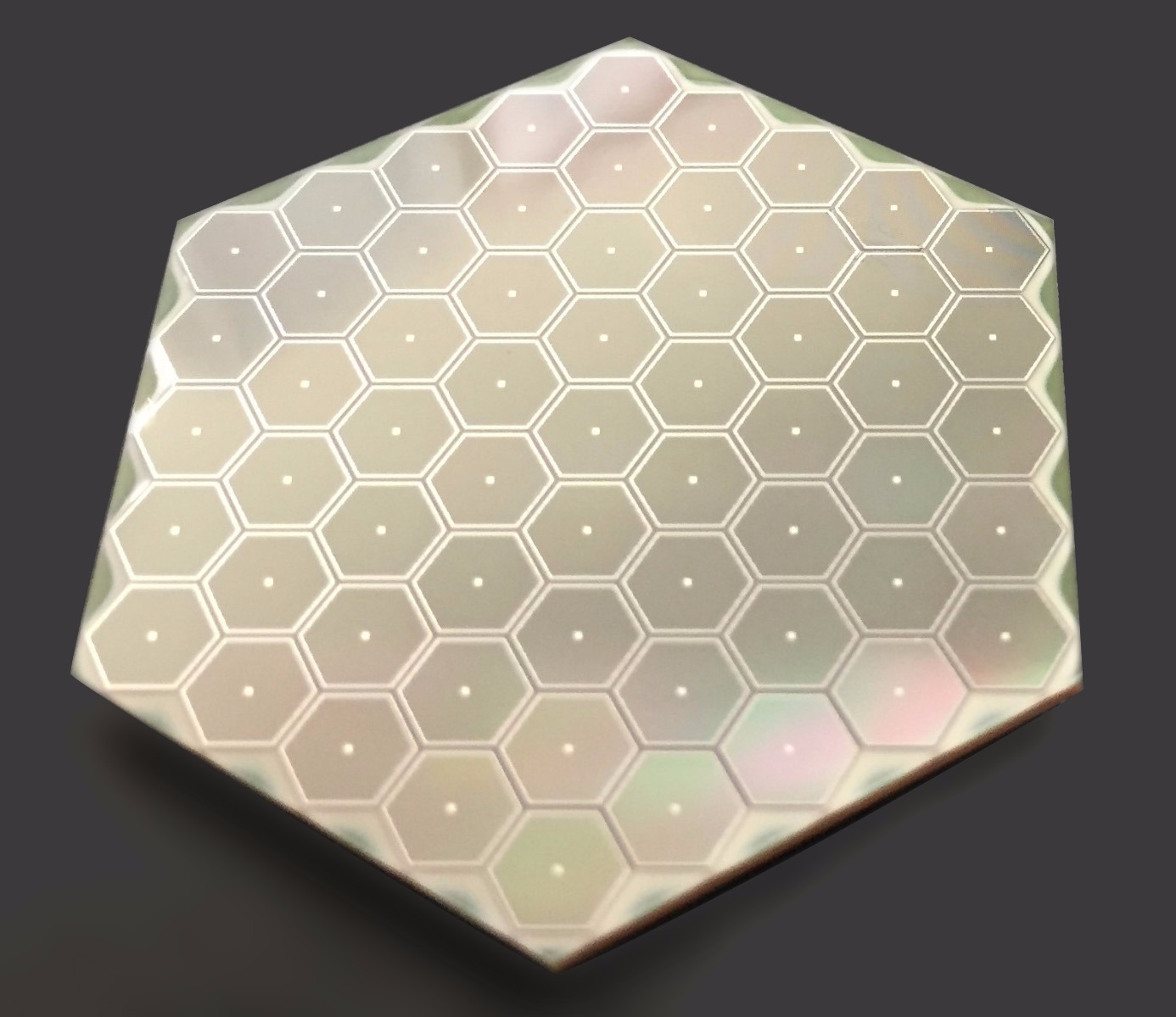 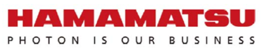 14
Hexagonal MPPC Array design
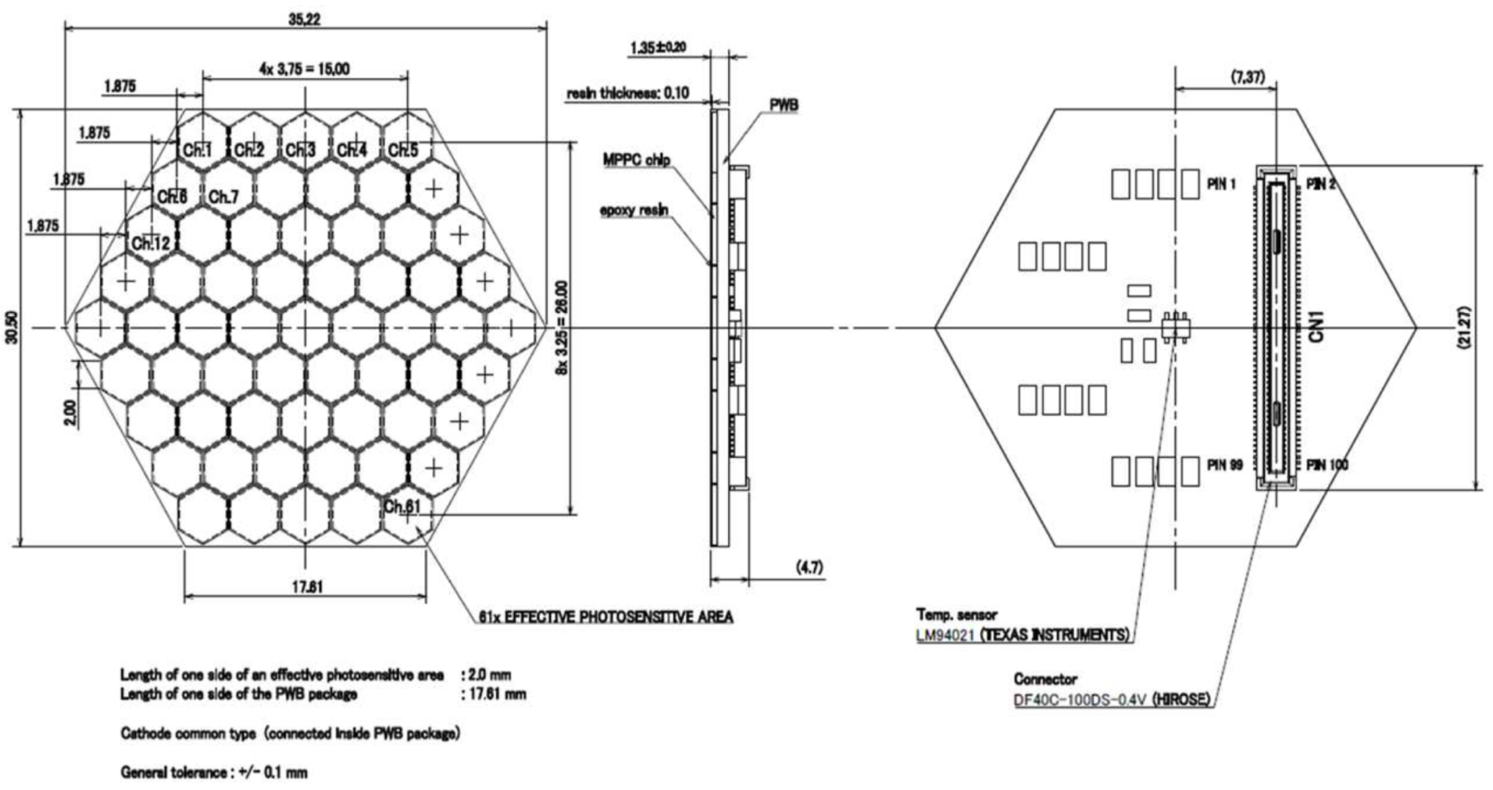 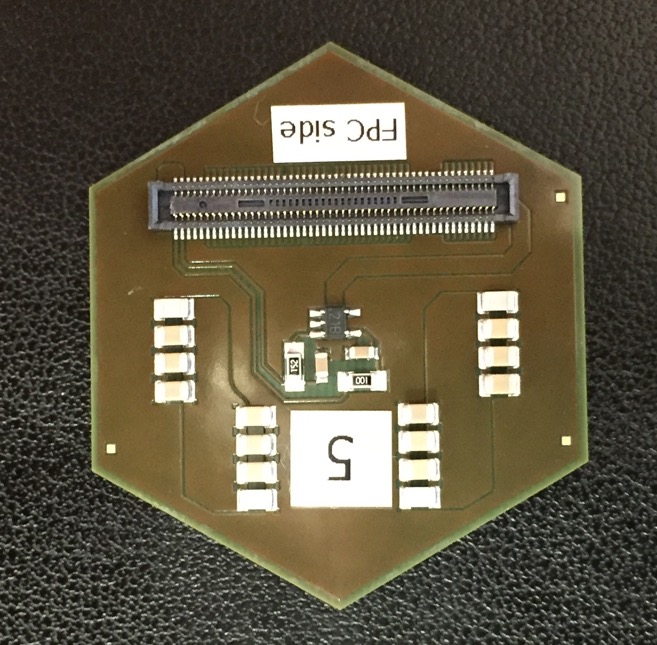 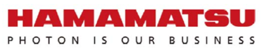 15
[Speaker Notes: Back side]
Hex-MPPC construction
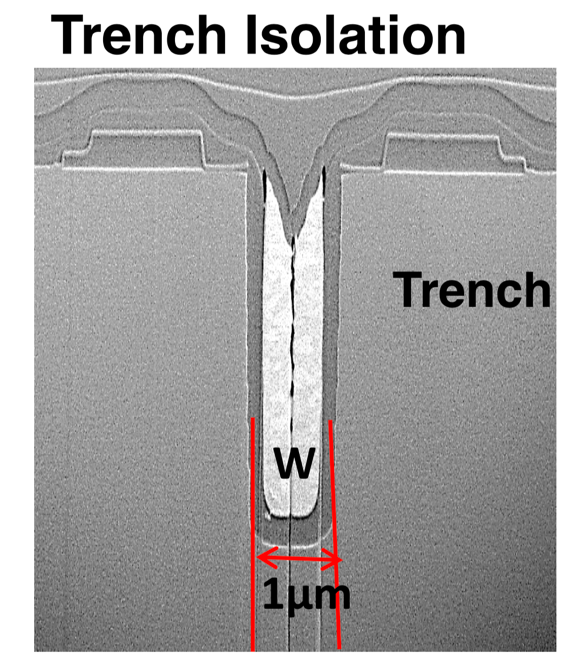 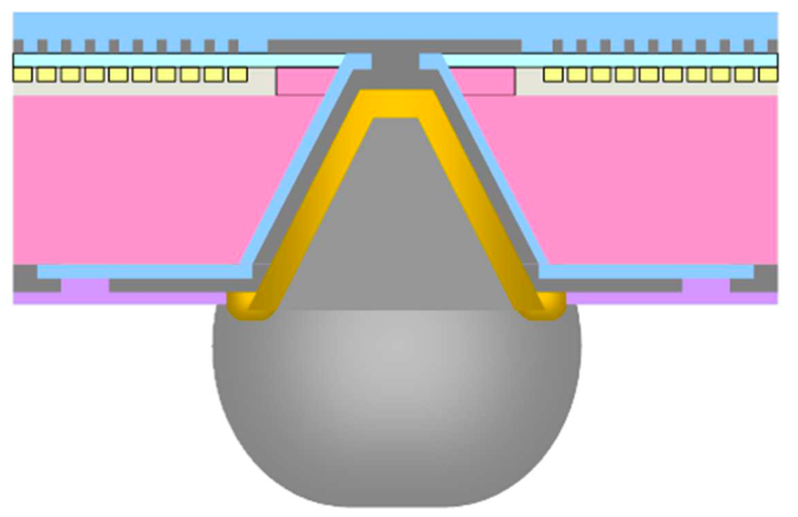 Through Silicon Via (TSV) Technology
Optimization of Trench and Active area
16
Hexagonal MPPC test bench
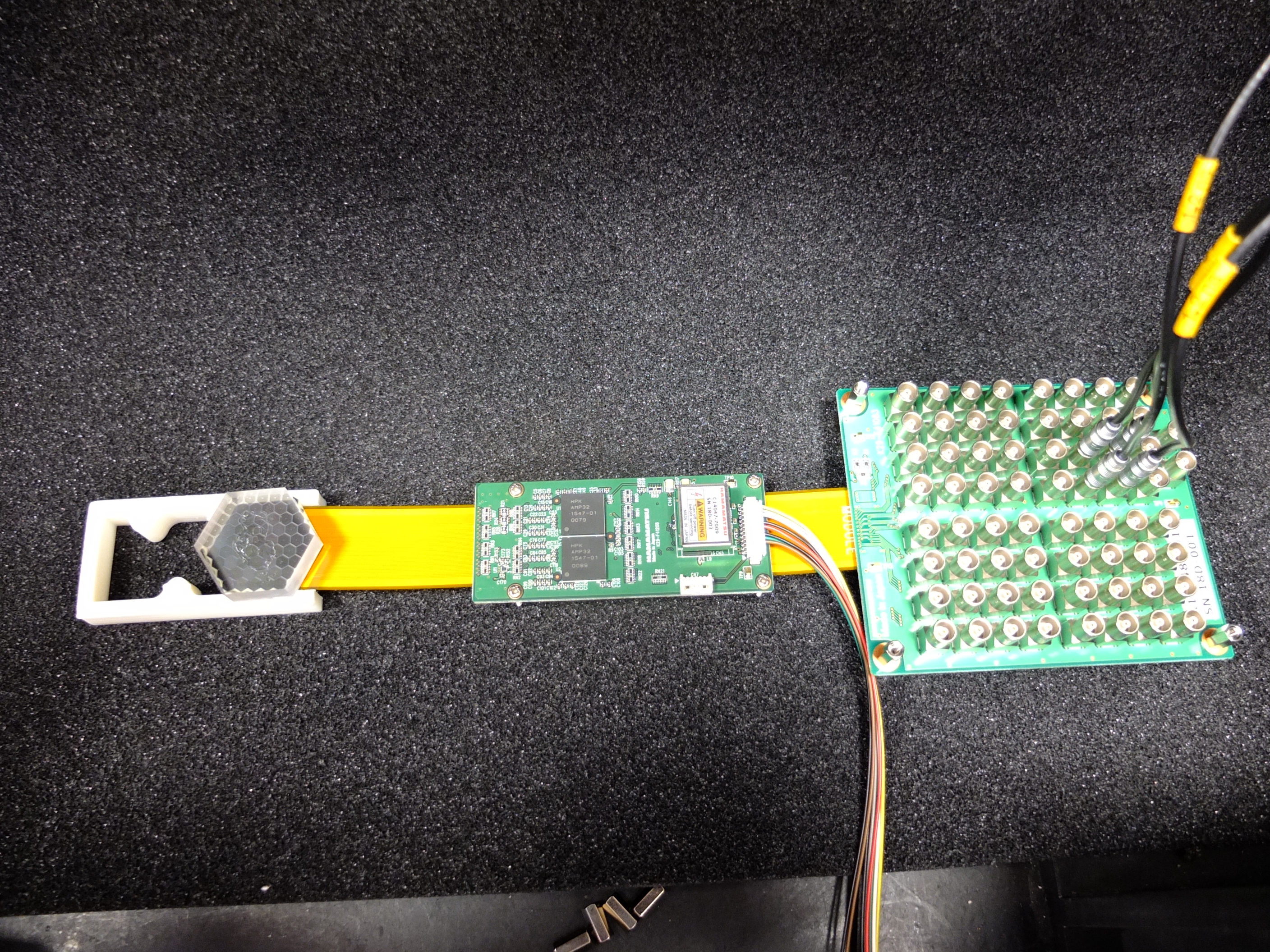 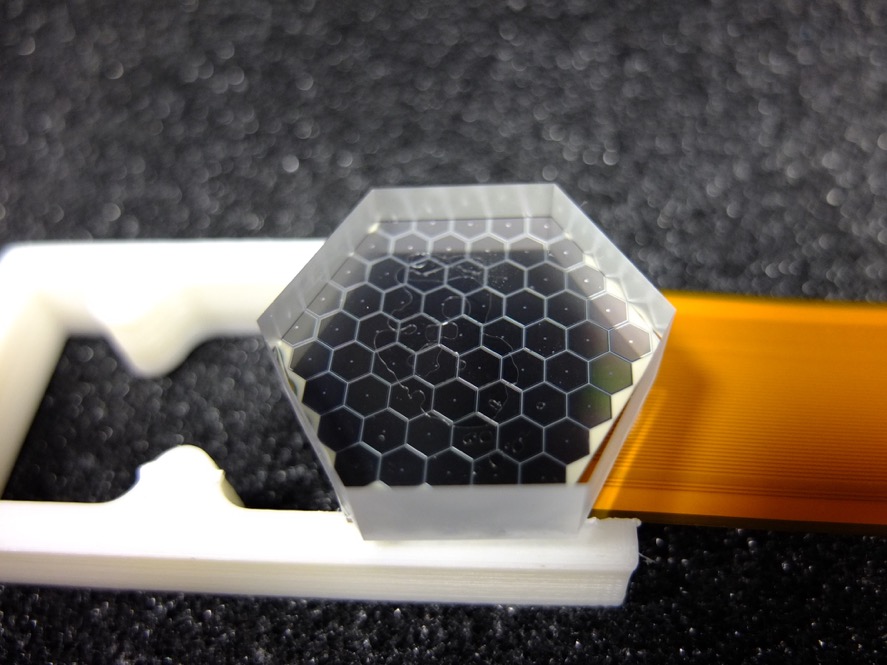 61 preamp pixel channels + energy channel + HV (temp. compensation)
Monolythic LYSO crystal coupled the Hex MPPC
17
Single Hexagonal MPPC channel signals
Individual MPPC signals
Energy spectrum
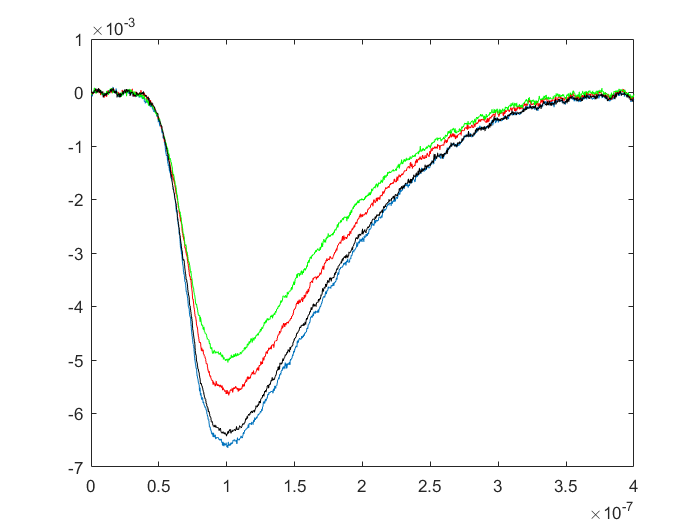 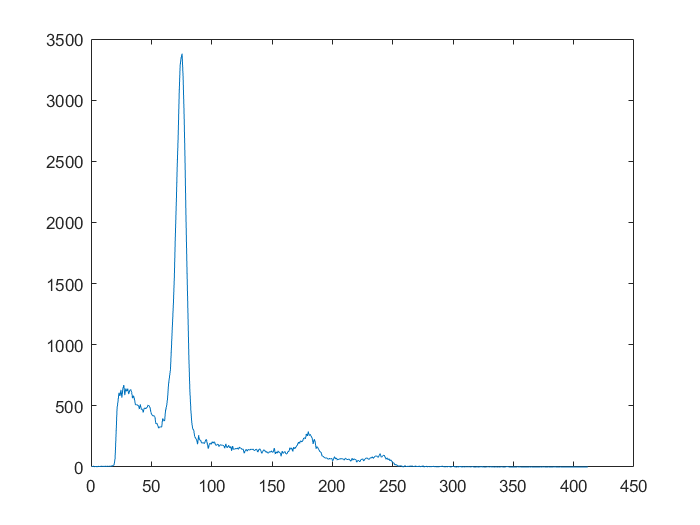 511 keV
counts
volts
1274 keV
s
channel
Four central channels, pre-amp gain = -1, ZL= 51 ohms, RC constant= 75 ns 
LYSO monolithic crystal, 22Na point source
18
Conclusions and future work
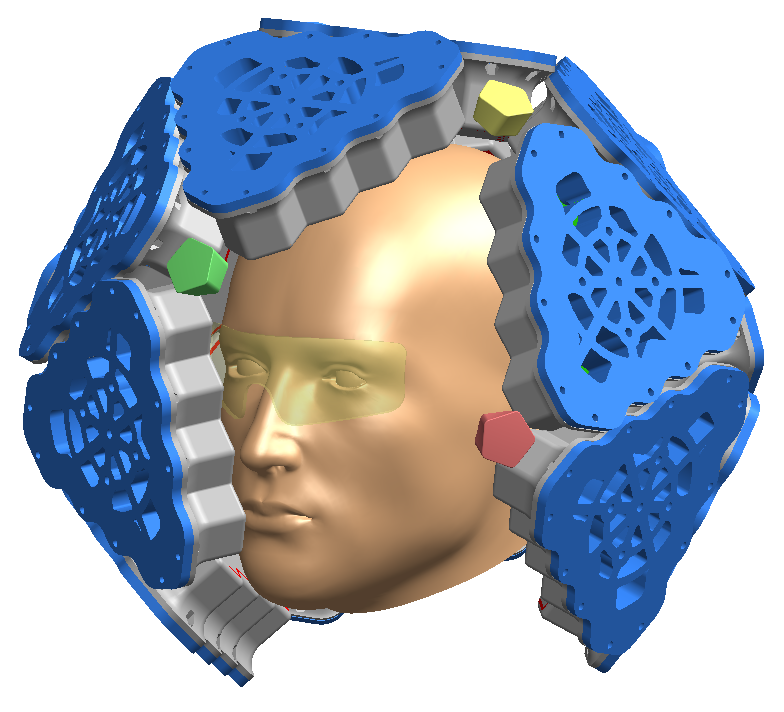 Design of a new geometry as PoC for head PET scanner
 Development of flexible crystal SSLE method
 Implementation of a new hexagonal SiPM
Total characterization of hexagonal MPPC
 Assemble of two facets in coincidence 
 Readout electronics integration
19
Thanks!
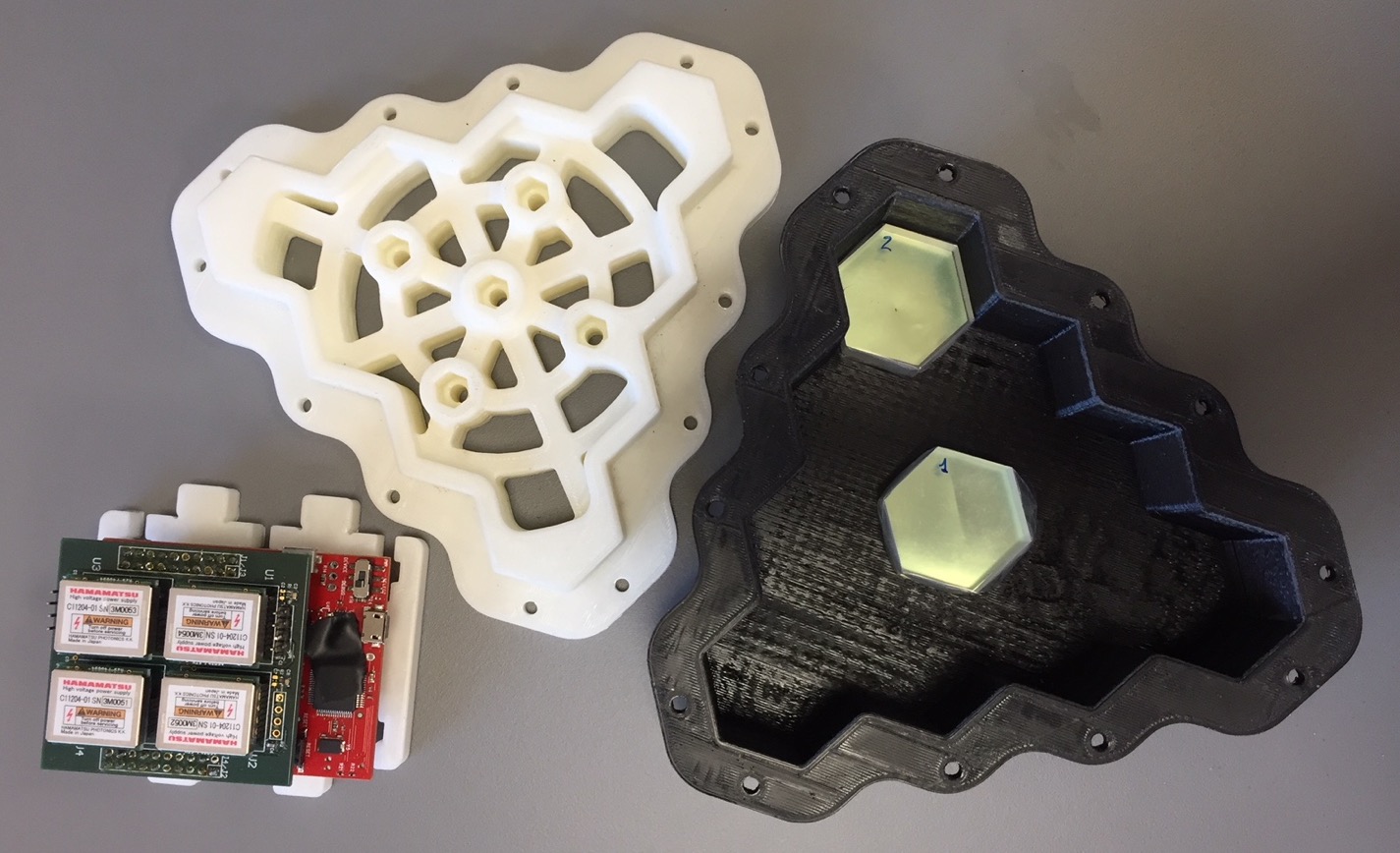 20
21
Hexagonal MPPC
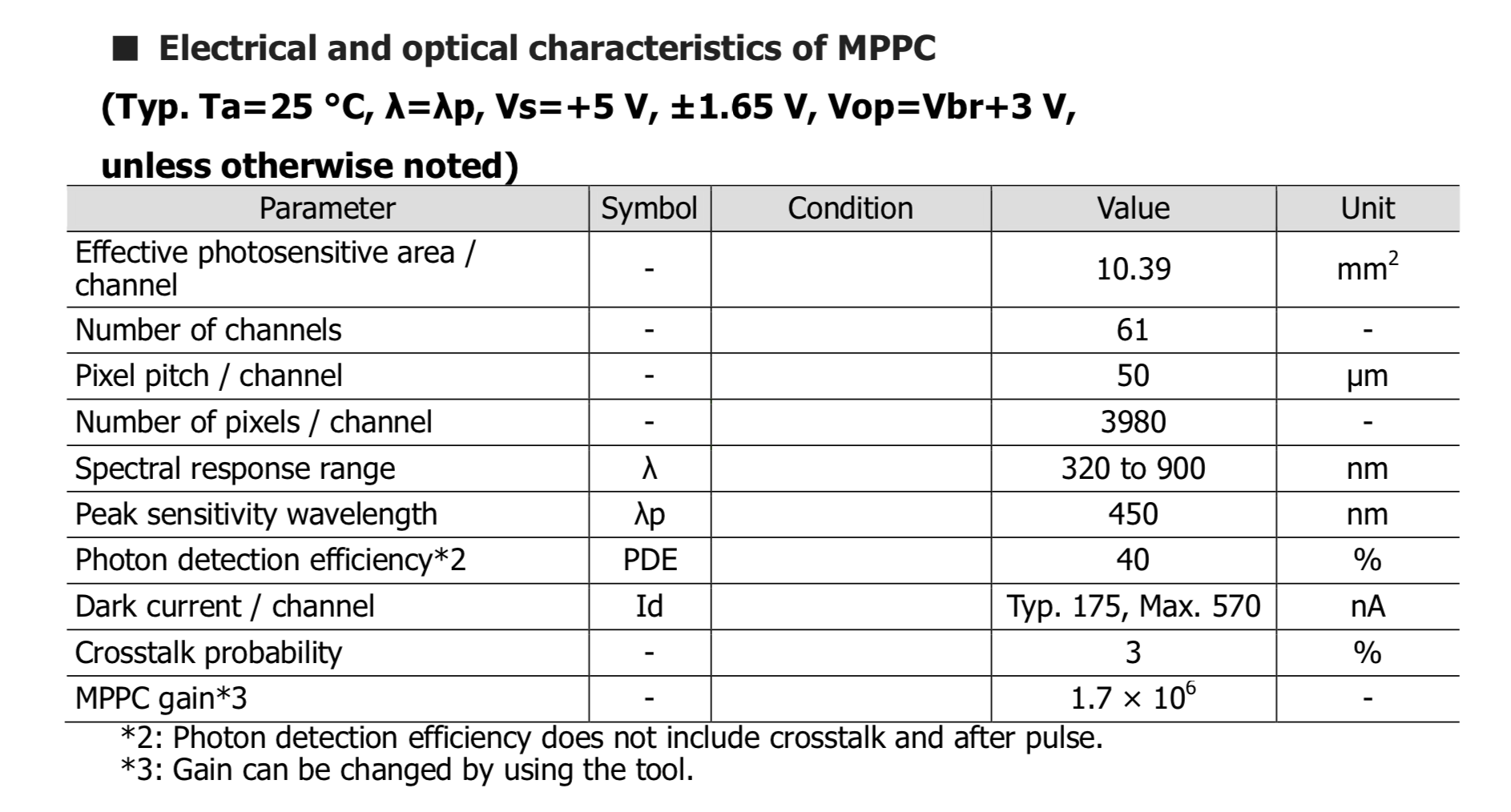 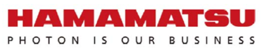 22
Pre-amp
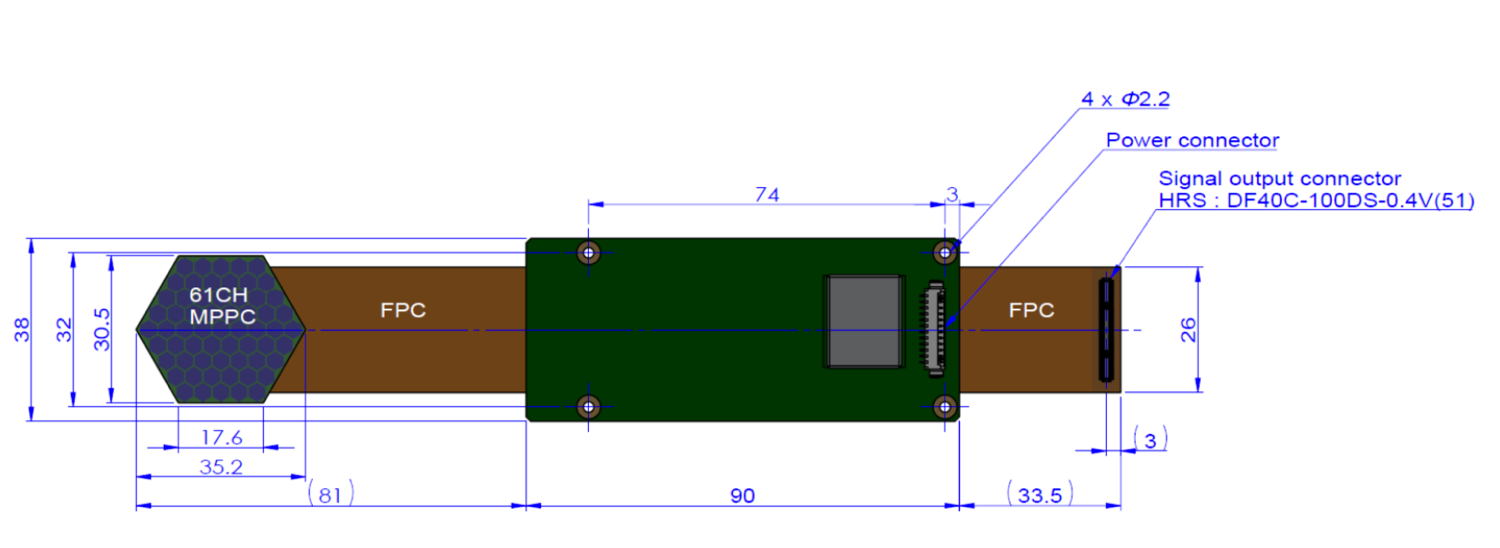 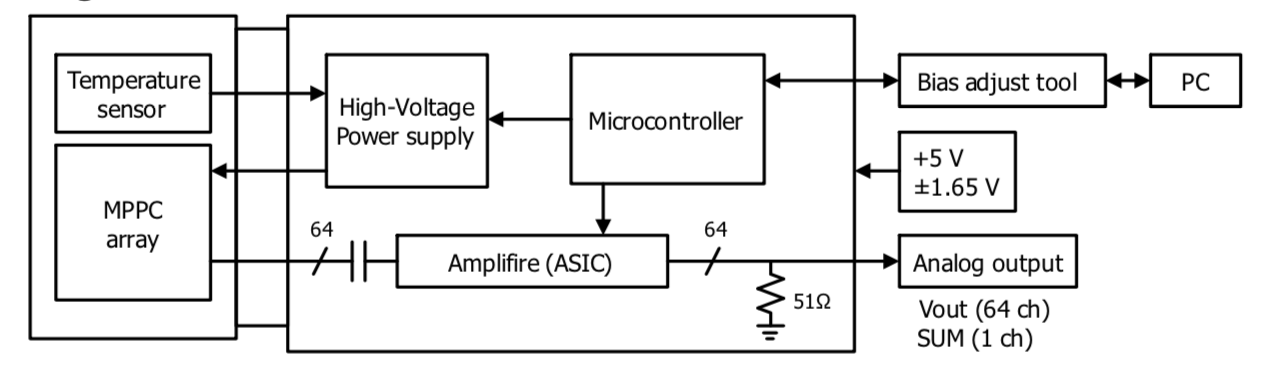 Hexagonal MPPC: Hamamatsu results
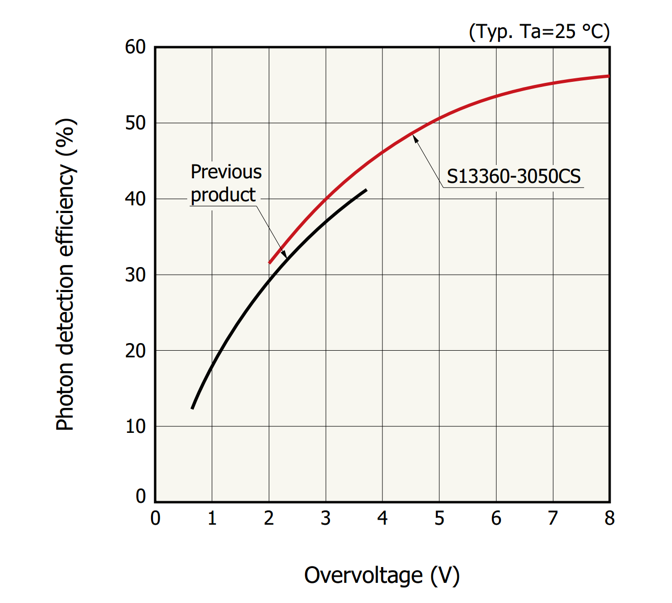 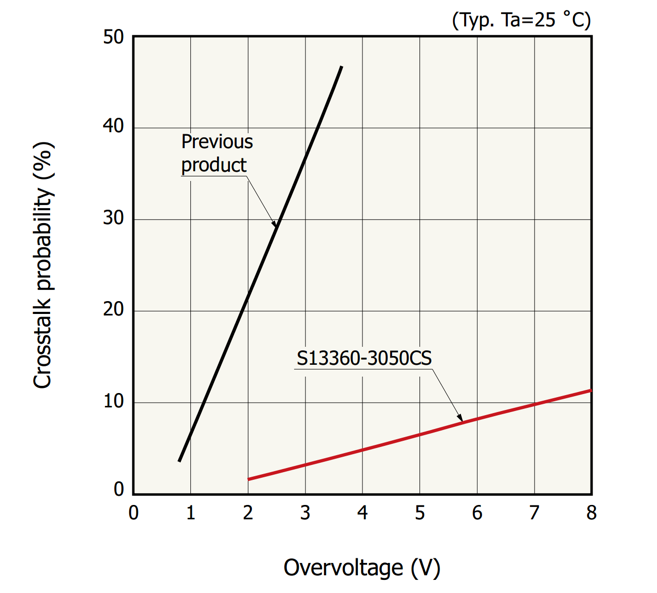 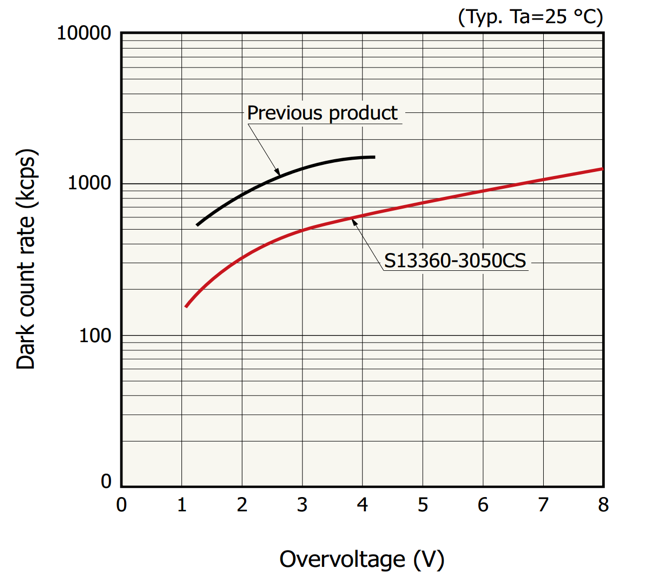 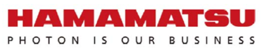 24
Hexagonal MPPC results
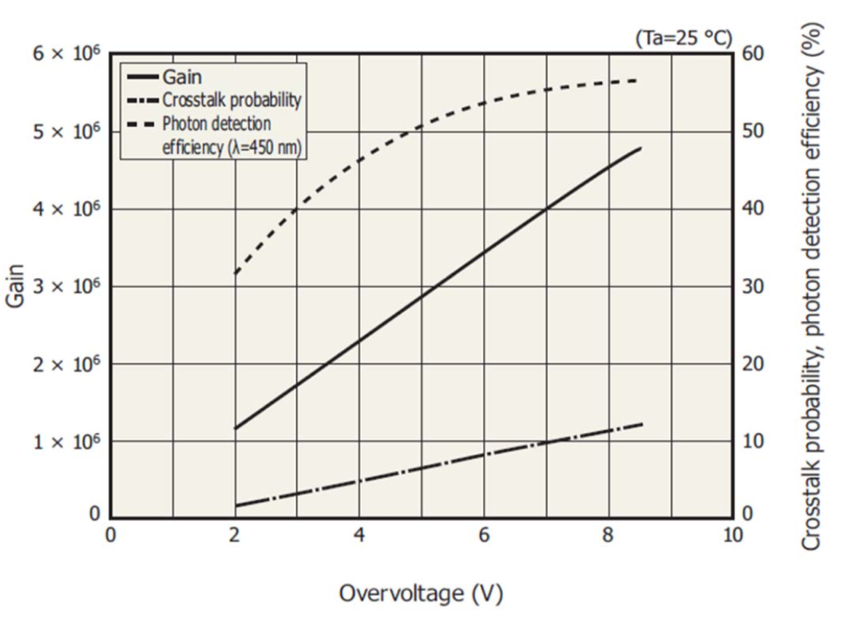 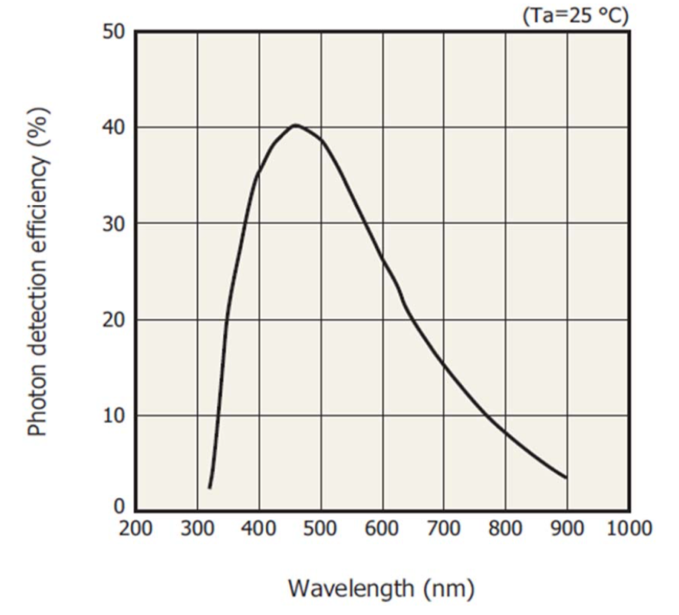 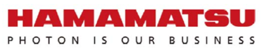 25
Hexagonal MPPC results
Hex MPPC 61CH (LVR+TSV)
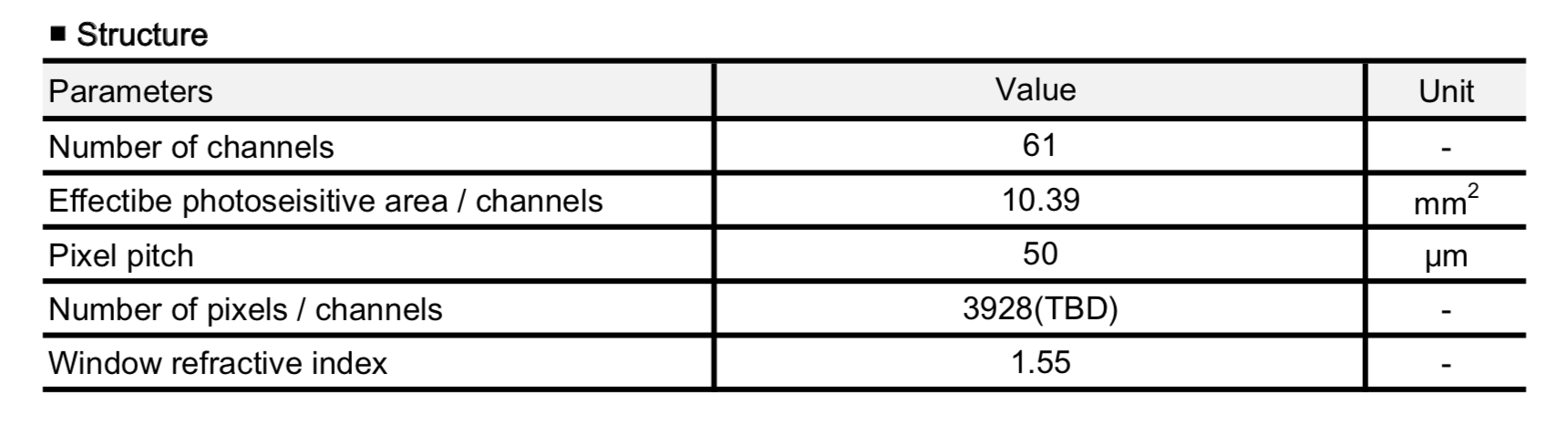 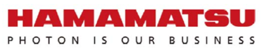 26
Hexagonal MPPC results
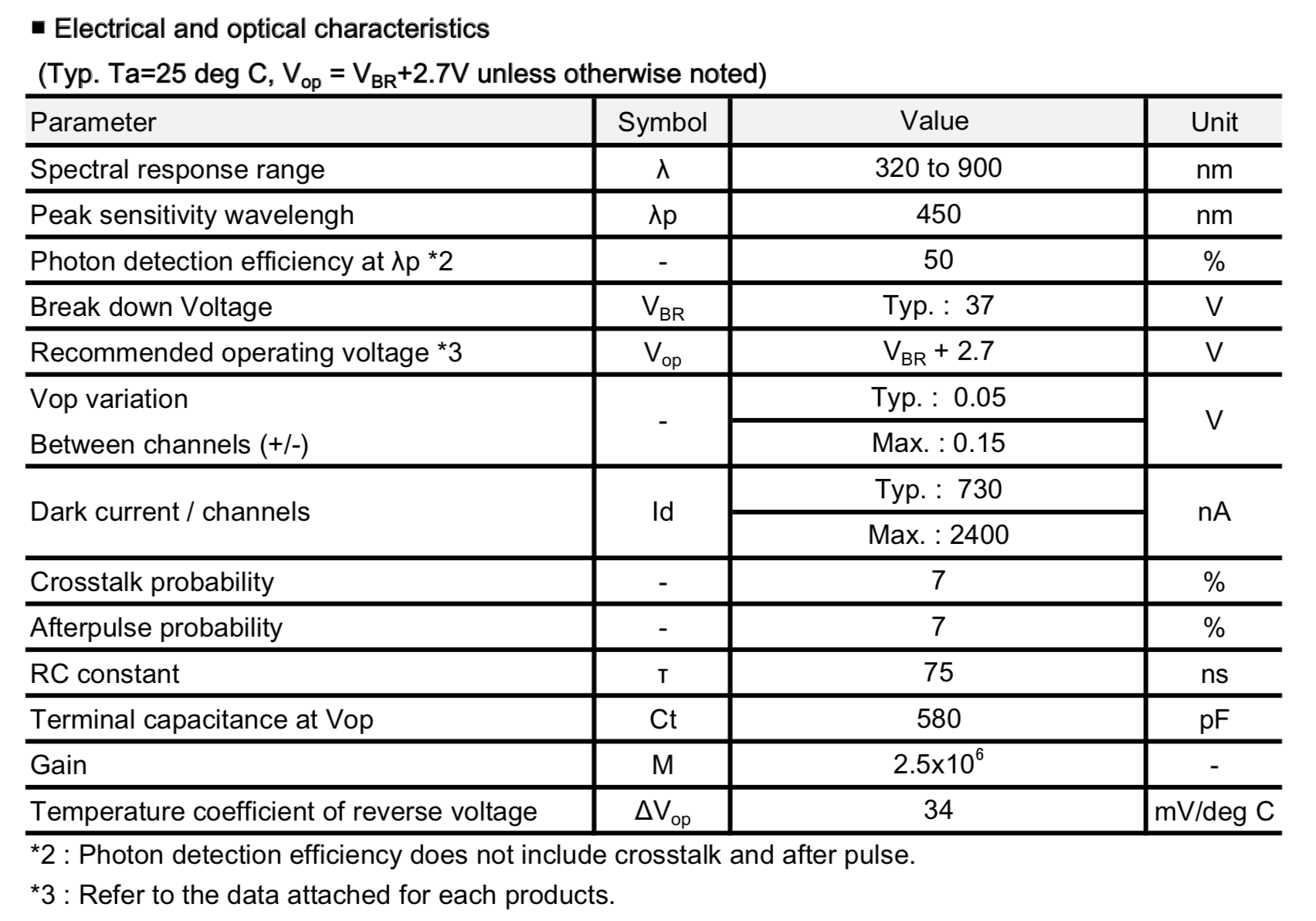 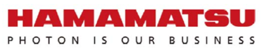 27